COS 418 Precept: System Design
Jennifer Lam, Yue Tan
But First…
System design is more of an art.
This precept is more prescriptive than system design is meant to be.
Best taken as a starting point.
Helpful references:
Lampson, “Hints for Computer System Design.”
Saltzer, “End to End Arguments in System Design.”
Outline
A simple example: an interview question.
The end-to-end principle in computer networking.
[Speaker Notes: Note to preceptors: intended for students to learn through examples.]
A Simple Example
An Interview Question
The Browser History Question
Question: design a class that keeps track of the most recently visited websites.
Breaking It Down: A Sentence
Question: design a class that keeps track of the most recently visited websites.

Breaking it down: subject/verb/object
What is your input? From whom/ how will you receive it? (subject)
What needs to happen input from to output? (verb)
What is your output? In what form will you return it? (object)
Fill in the Details
Question: design a class that keeps track of the most recently visited websites.

Input: a stream over time of discrete ticks with website names. API: OnTick() callback.

Output: a list of the most recent n websites. API: GetMostRecentWebsites() with some parameter n and some list output.

Input / output informs your API.
Fill in the Details
Question: design a class that keeps track of the most recently visited websites.

Input: a stream over time of discrete ticks with website names. API: OnTick() callback.

Output: a list of the most recent n websites. API: GetMostRecentWebsites() with some parameter n and some list output.

Input / output informs your interface (API).
Fill in the Details
Question: design a class that keeps track of the most recently visited websites.

Input: a stream over time of discrete ticks with website names. API: OnTick() callback.

Output: a list of the most recent n websites. API: GetMostRecentWebsites() with some parameter n and some list output.

Input / output informs your interface (API).
Fill in the Details
Question: design a class that keeps track of the most recently visited websites.

Input: a stream over time of discrete ticks with website names. API: OnTick() callback.

Output: a list of the most recent n websites. API: GetMostRecentWebsites() with some parameter n and some list output.

Input / output informs your interface (API).
[Speaker Notes: Note to preceptor: you may want to note the API on the board so students can more easily remember.]
Start with the Happy Case(s)
Your program
Most Recent (n=3):
1. Github
2. Youtube
3. Leetcode
Time
Tick
Tick
Git
hub
You
tube
Tick
Leet
code
Immediate thoughts:
List-like structure.
Retains order of insertion.
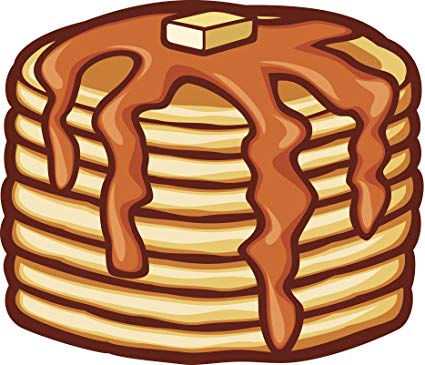 Github
Youtube
Leetcode
Use a stack!
Reason Through the Edge Case(s)
Time
Tick
You
tube
Tick
Leet
code
Tick
You
tube
Tick
Leet
code
Tick
Tick
Git
hub
You
tube
Tick
Leet
code
Most Recent (n=1000):
1. Github
2. Youtube
3. Leetcode
4, 5, 6, ….???
Edge cases:
Duplicates?
Large n?
This step is very important.
Reason through the Edge Case(s)
Time
Tick
You
tube
Tick
Leet
code
Tick
You
tube
Tick
Leet
code
Tick
Tick
Git
hub
You
tube
Tick
Leet
code
Iterate through your design many, many times!
Map
Keys:


“github”


“youtube”


“leetcode”
Values:
Let’s consider duplicates…

New consideration: 
List-like structure.
Retention of order.
Set or map.
Linked list.
Linked List
Github
Youtube
Leetcode
Trade Offs and Assumptions
Comparing our strawman vs. our new design:
Is there any case when a stack >> map + linked list?
What is your expected workload?
Is our map + linked list design better for read-mostly or write-mostly?
What assumptions did we make? Are they all correct?
Concurrency?
Size of memory stack?
Iterating on Your Design
You understand a little more about your design when you start implementing it.
If your design is too difficult to implement, consider that it may not be the right one.
A good chance to correct your assumptions.
Encapsulation and Functionality Placement
The end-to-end Principle
The End-to-End Principle
Recall the layered network stack from Lecture 2.
Each layer encapsulates a set of functionalities and only interacts with the layer immediately below it.
Transport: Provide end-to-end communication between processes on different hosts

Network: Deliver packets to hosts on other (heterogeneous) networks

Link: Enables end hosts to exchange atomic messages with each other

Physical: Moves bits between two hosts connected by a physical link
Host
Applications
Transport layer
Network layer
Link layer
Physical layer
17
The End-to-End Principle
Recall that a router only implements three layers. The network layer delivers packets to the next node by best efforts.
We push extra functionalities to higher layers and onto end hosts!
e.g. process to process communication and guaranteed in-order delivery provided by TCP
Application
Application
Transport
Transport
Network
Network
Network
Link
Link
Link
Physical
Physical
Physical
Host A
Router
Host B
The End-to-End Principle
Why?
Routers knows nothing about end host processes
The network is simply incapable of providing process-to-process communication.
Cost of extra functionalities can be penalties
Not all applications want in-order guaranteed delivery service, e.g. video streaming.
And really, applications don’t care if a packet is guaranteed to be delivered from one router to another. They want end-to-end guaranteed delivery.
Summary
Encapsulation
Functionalities are encapsulated behind APIs.
Functionality placement: 
who should do what
E.g. IP only does best-effort delivery and TCP takes care of out-of-order/lost packets.
Who can do what
E.g. the transport layer is able to provide process-to-process communication.
And Last…
Again, system design is an ART. 
There are many, many ways to design a system. We just gave you one of many.
You are free to take what you need from this precept and disregard the rest.